Session 3: How to use VICH GLs  
VICH5 Conference, October 2015, Tokyo
1
Introduction
How are the VICH guidelines used in VICH member and observer countries / regions ? 
Possible regulatory obstacles and perspectives in adopting VICH guidelines in VICH Outreach Forum countries / regions
2
Introduction
3
How to use VICH guidelines (1/4)
There is wide interest in using VICH guidelines for authorisation of veterinary medicines beyond VICH member, observer and Outreach Forum  countries/regions.
The use of the VICH guidelines is not restricted to the VICH members, observers or Outreach Forum. 
Any country or regional organisation can use these guidelines for the requirements for the authorisation of veterinary medicines in their country/region.
4
How to use VICH guidelines (2/4)
There are different ways that technical guidelines such as the VICH guidelines can be implemented.  It is the decision of the country or region and may depend on how the legislation in the country/region has been set up. 
The VICH member countries/regions have the obligation to implement the VICH guidelines as adopted by VICH. 
Observer countries do not have this obligation but implement the VICH guidelines to the fullest extent possible
It is encouraged that also other countries using VICH guidelines would use them unchanged.
5
How to use VICH guidelines (3/4)
A country/region that was not part of the VICH process developing the guideline may find that it can apply the main part of a VICH guideline, however lacks specific required details or some details are found not suitable due to the specificity of local conditions, e. g. in respect to the specific animal diseases or animal species relevant for that country/region. 
To benefit from the harmonised guidance in such a case, a VICH guideline can usefully be implemented adapted to fit local conditions.
6
How to use VICH guidelines (4/4)
The VICH member countries and regions United States, Japan and EU and the observer country New Zealand will present  how they implement VICH guidelines in their country/region
The VICH Outreach Forum members ASEAN and CAMEVET will report on possible regulatory obstacles that have been experienced and reflect on perspectives in adopting VICH guidelines in Outreach Forum countries/regions
7
How are VICH guidelines used in the United States ?
Dr Merton Smith
FDA
8
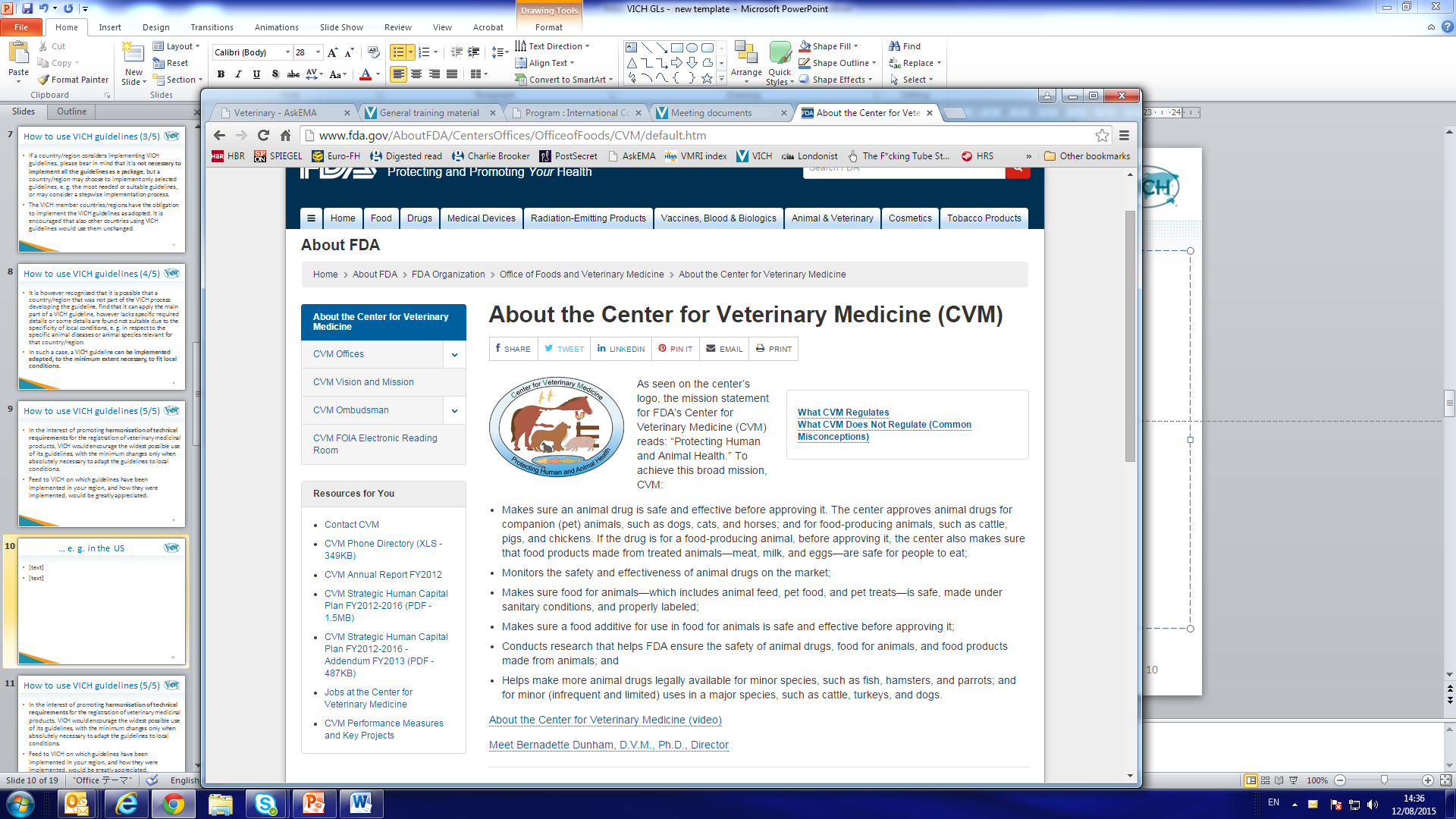 How are VICH GLs used in the United States (1/3)
Role of Guidelines
Guidelines (or Guidances) are documents that explain FDA’s and APHIS’ interpretation of, or policy on, a particular regulatory issue
Guidances are prepared primarily for industry, but they also may be useful to other stakeholders as well as to FDA’s or APHIS’ own staff
Guidances are used to address such matters as the design, manufacturing, and testing of regulated products; scientific issues; content and evaluation of applications for product approvals; and inspection and enforcement policies
9
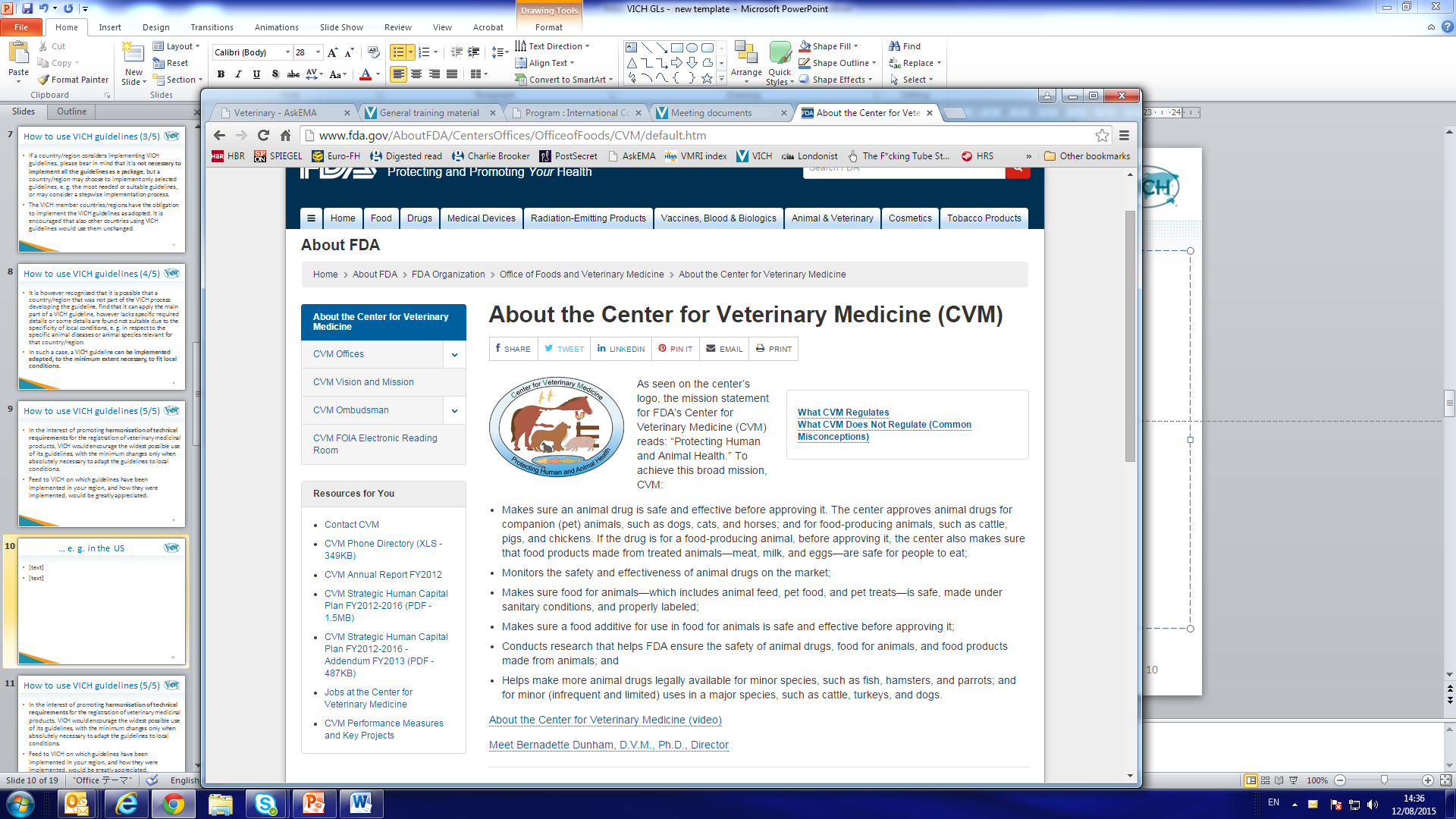 How are VICH GLs used in the United States (2/3)
Guidance Development Process 
Industry, consumers and other stakeholders play a very significant role in the guidance development processes
After the VICH Expert Working Group produces a draft guidance, the FDA and APHIS invite the public to comment by publication in the Federal Register
All submitted comments are considered again by the EWG and addressed when the final guidance is published by FDA and APHIS
All guidances are posted on FDA’s and APHIS’ websites and made publicly available in other ways
Any interested party can submit comments for consideration even after the guidance has been finalized and implemented
10
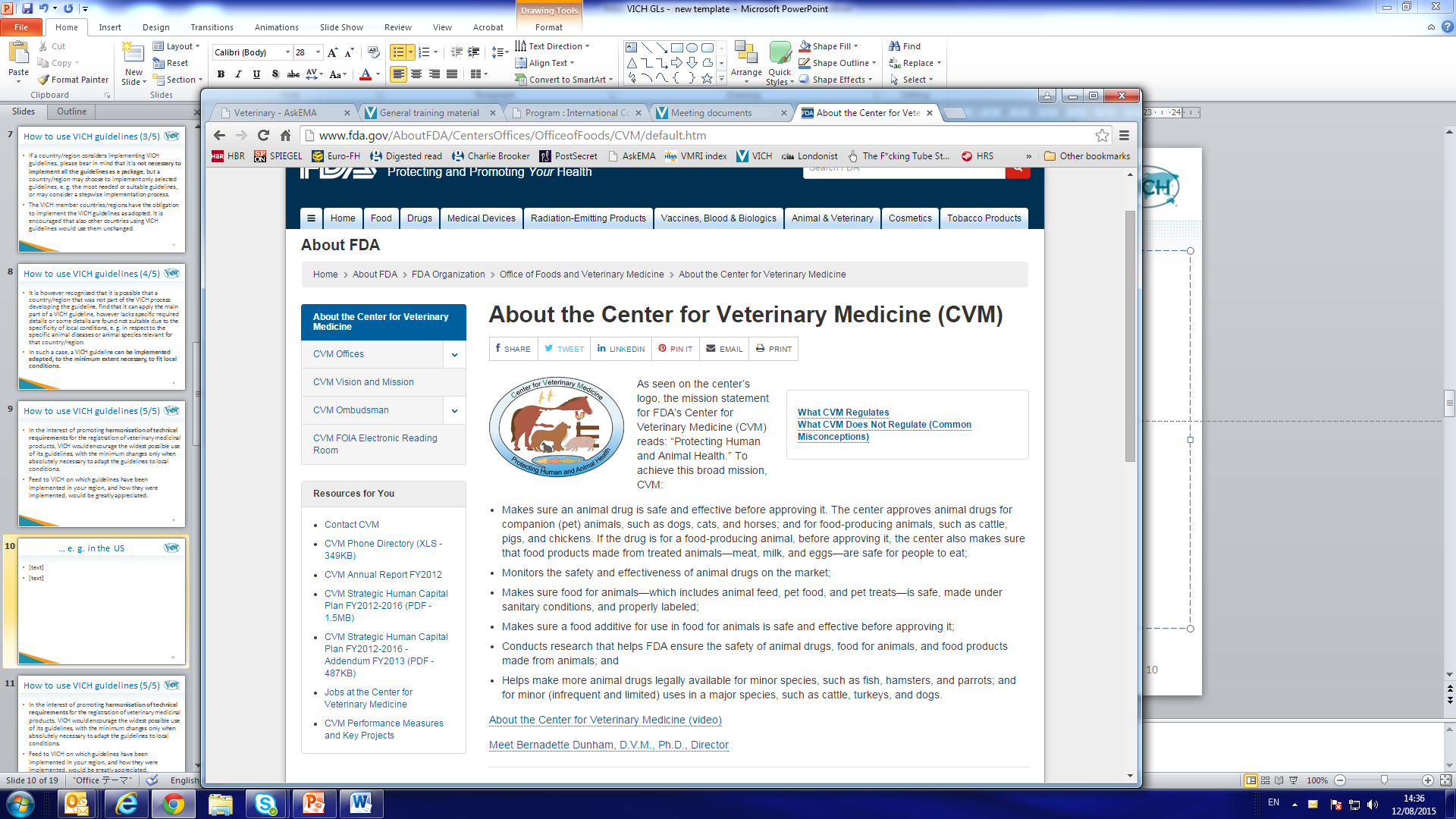 How are VICH GLs used in the United States (3/3)
Significance of Guidances in the United States
As a VICH Member, the U.S. has committed to using VICH guidances when they are finalized through the VICH consensus process
Guidances at FDA or APHIS are not legally binding
Guidances describe to stakeholders one way to satisfy a regulatory goal or requirement
Stakeholders are free to use other approaches as long as they satisfy relevant U.S. laws and regulations
If the VICH guidance that has been adopted by FDA or APHIS as a U.S. guideline requires changes or revisions in the future, the agencies will seek to amend it by again working through the relevant VICH EWG as described above
11
How are VICH guidelines used in Japan?
Dr Takashi Kozasa
JMAFF
12
How are VICH GLs used in Japan (1/3)
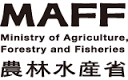 Role of guidelines
In Japan JMAFF (HQ and the National Veterinary Assay Laboratory (NVAL)) is responsible for the regulation of veterinary medicinal products (VMPs).
In accordance with the legislation (the Act on Securing Quality, Efficacy and Safety of Pharmaceuticals, Medical Devices, etc. (Act No. 145 of 1960)), applicants have to submit dossiers including an application form and sets of study data for the approval of VMPs to be sold in Japan.
JMAFF issues notices for detailed explanation of the regulations, guidance to application (including technical guidelines), etc.
VICH and other technical guidelines are legally non-binding and published as notices from the Director-General of the NVAL.
13
How are VICH GLs used in Japan (2/3)
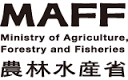 Role of guidelines (continued)
Technical guidelines are fundamental for research & development by applicants and review by regulatory authority. They definitely contribute to expeditious approval of new VMPs.
Moreover, harmonized technical guidelines (VICH guidelines) contribute to securing quality, efficacy and safety of VMPs sold in Japan and thus to animal and public health of Japan.
14
How are VICH GLs used in Japan (3/3)
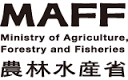 Process 
Experts from JMAFF, other Ministries and/or academia are involved in the development of the VICH guidelines.
Following sign-off of a VICH guideline by the VICH SC at step 3 (for release for consultation), the draft guideline (both English and Japanese versions) is published for public consultation on the government website (for 1 month).
Comments received are translated into English and sent to VICH EWG to be considered with all other comments.
After finalization of the guideline and sign-off by VICH SC (step 6) a Japanese version of the guideline is published as a notice from the Director-General of the NVAL. The VICH guideline replaces any existing JMAFF guidelines on that topic.
15
How are VICH guidelines used in the European Union?
Dr Anja Holm
EU - CVMP
16
How are VICH GLs used in the EU (1/3)
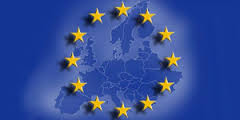 Role of guidelines 
In the EU the Committee for Medicinal Products for Veterinary Use (CVMP) of the European Medicines Agency is responsible for developing technical guidelines
The CVMP guidelines give advice on interpretation of regulatory technical requirements and approaches for the assessment of data in respect to marketing authorisation of veterinary medicines and MRLs.
Guidelines are prepared primarily 
for industry applicants, to facilitate the preparation of application dossiers and predictability of applications.
to support  consistency in interpretation throughout all EU Member States and harmonised implementation
17
How are VICH GLs used in the EU (2/3)
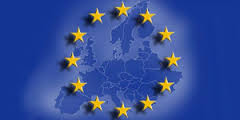 Role of guidelines (contd.) 
CVMP guidelines are applicable for all VMP applications in the EU independent of responsible authority (all EU Member States and EMA) 
Legislation (Directive 2001/82/EC and Regulation (EC) No 470/2009) lays down the principle requirements
Guidelines are not legally binding but are prepared in support of the legislation
Principles above apply equally for VICH guidelines
18
How are VICH GLs used in the EU (3/3)
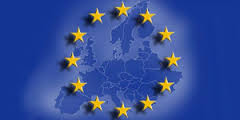 Process 
EU experts are involved in the development of the VICH guidelines.
Following sign-off of a VICH guideline by the VICH SC at step 3 (for release for consultation), the CVMP adopts the draft guideline at its next meeting (i.e. within 1 month) for public consultation in the EU (6 months).
Comments received are sent to VICH EWG and considered with all other comments
After finalisation of guidelines and sign-off by VICH SC (step 6) adoption by CVMP and implementation in EU.
The VICH guideline will then replace any existing CVMP guideline on that topic
19
How are VICH guidelines used in New Zealand
Warren Hughes 
New Zealand – Ministry for Primary Industries
20
How are VICH GLs used in New Zealand (1/3)
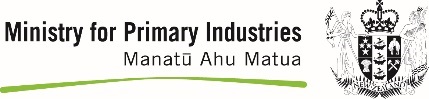 Role of VICH guidelines
Manufacturers/Importers of Veterinary Medicines require guidance on regulatory requirements for the authorisation of veterinary medicines
Most Regulators around the world have similar requirements even though the legislation differs
New Zealand recognises the value of VICH guidelines in reducing duplication (and resourcing) and provides consistency with other regulatory authorities
The VICH process for development of guidance documents is rigorous and draws on international experts to ensure they are robust
21
How are VICH GLs used in New Zealand (2/3)
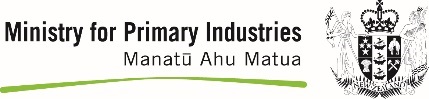 Process 
When VICH is developing guidance documents, we (meaning Australia and NZ) provide input into their development
MPI utilises VICH guidance documents, where possible, provided they meet our requirements
In developing guidance documents (both MPI and/or VICH), MPI undertakes public consultation, which can be targeted or very broad depending on the type of guidance
22
How are VICH GLs used in New Zealand (3/3)
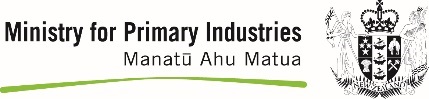 All guidance has to be fit for purpose for the New Zealand situation – each country have unique requirements based on animal/agricultural practices/climate and environment
MPI sees value in the VICH guidance documents and have adopted a number of these documents for our requirements
The intention is to utilise more of these in the future
Our Observer Partner Australia also has a similar position to New Zealand
23
Possible regulatory obstacles and perspectives in adopting VICH GLs – ASEAN countries
Dr Lim Chee Wee

ASEAN representative
24
Obstacles in adopting VICH guidelines in ASEAN countries (1/2)
Diverse legislation and regulatory system in ASEAN countries
Limited understanding about VICH
Varying levels of technical capability and local conditions in ASEAN countries
25
Efforts in adopting VICH guidelines in ASEAN countries (2/2)
ASEAN to maintain participation in VICH Outreach Forum
Extend invitation to VICH for ANFPVP Meetings
VICH as guidance for development of ASEAN standards
	-Registration of vaccine
	-Accreditation of ASEAN animal vaccine testing laboratories
26
Possible regulatory obstacles and perspectives in adopting VICH GLs – CAMEVET countries
Dr Enrique Argento
CAMEVET
27
Experience in adopting VICH guidelines in CAMEVET countries (1/2)
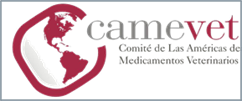 CAMEVET: Regional Organization for harmonization of technical requirements for the Veterinary Products registration.
30 Countries of Americas Region. Official and Private members.
Under the Americas OIE Regional Office
VICH Guidelines use: 
Survey
Guidelines used
How the guidelines are used: original or modified
Used as reference or included in the Legal Framework.
Advantages and difficulties of VICH GL use.
28
Experience in adopting VICH guidelines in CAMEVET countries (2/2)
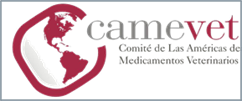 DIFICULTIES
Language
Unnecessary and expensive trials for old products.
Local or regional differences.
Differences in legal framework.
ADVANTAGES
Easy to retrieve from VICH website.
Clear and well based technical information.
Information frequently reviewed and updated.
Internationally recognized.
Facilitates the international harmonization process
Used as reference material to develop local or regional new guidelines
29
Perspectives for adopting VICH guidelines
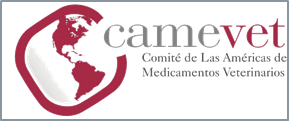 The CAMEVET member Countries are not obliged to apply the approved documents and  add them in their legislation.
All products are considered as new.
The Region don´t have a Generic policy.
Accepted in countries that import Vet. Products.
Some difficulties in countries with local industries or  developed legal framework.
The VICH Guidelines are used as reference in the mayor part of the CAMEVET Member countries.
Many CAMEVET documents  are very similar to VICH Guidelines
 VICH Guidelines could be submitted to CAMEVET as working documents to be approved as Regional recommendation.
30
Thank you for your attention!
- For discussion -
31
The VICH public website (http://www.vichsec.org)
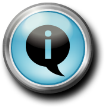 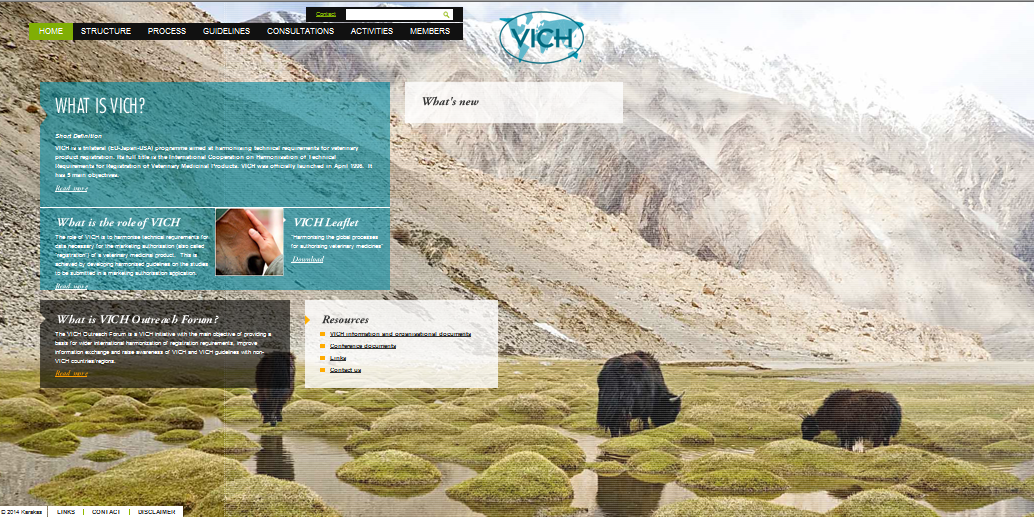 32
32